Wellbeing Guidance and Resources for Social Care
Overview of Wellbeing for Social Care
Social Care Wellbeing Toolkit v2
Oct 2021
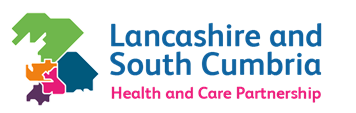 Thank you
“A huge thank you to all the very special care staff. You care for our Mum in such a wonderful way. Our Family are so thankful that she is part of your Family. We are so grateful for all that you do – she thinks the world of you all and knowing she is with you has made these difficult times bearable for us all. We can never thank you enough”

A real life example from a Family member of a person receiving care
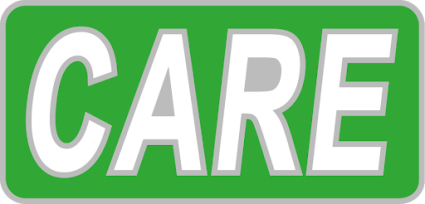 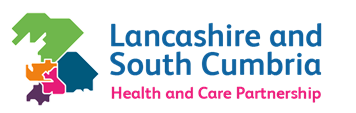 11/12/2021
Add a footer
2
5 Ways to Wellbeing
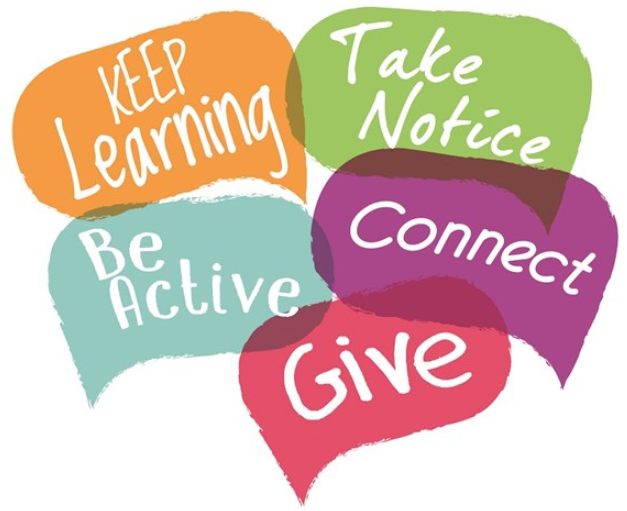 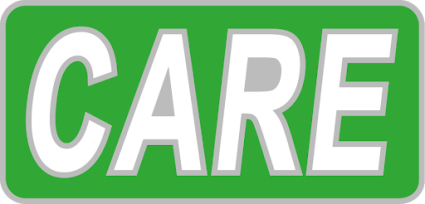 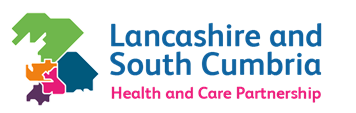 Check in, Check out…
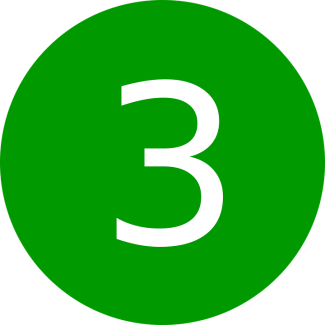 Take a moment to reflect on what you have been involved with today. 
Identify three things that went well. Acknowledge what may have been difficult. 

Remind yourself that it’s okay to ask for help.
Remember to be proud of the work you did today.
 
Take a moment to check in with your colleagues. 
Are they okay? 

Choose an action that signifies the end of the working day.
How are you going to rest and recharge?
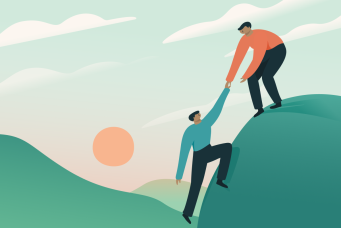 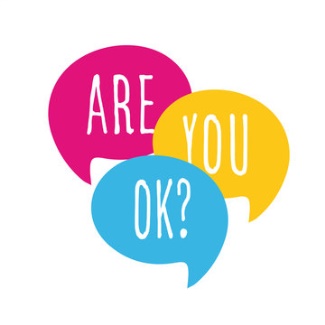 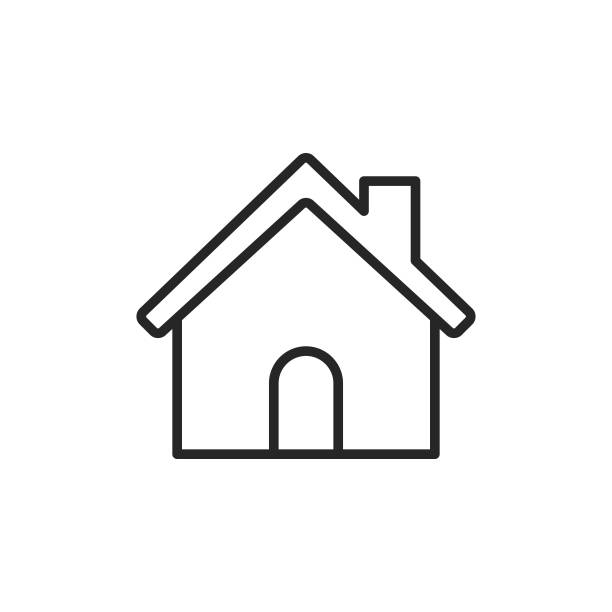 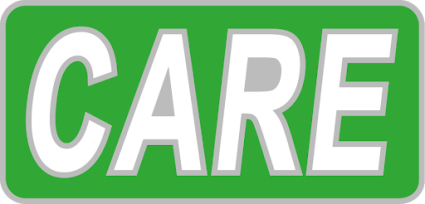 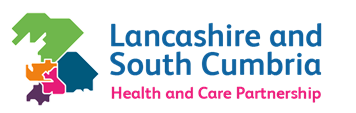 Reflection…
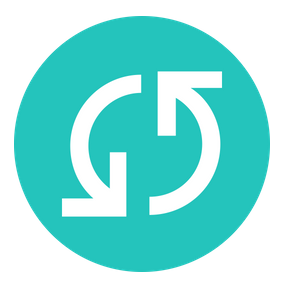 !
Replaying what you have been through
Images or other memories

Pay attention 
to different thoughts and feelings that weren’t around before the pandemic

Re-evaluation of 
people, job, relationships

Change in 
mood and habits
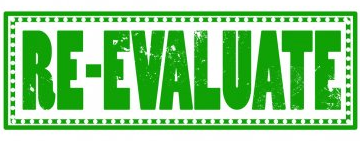  
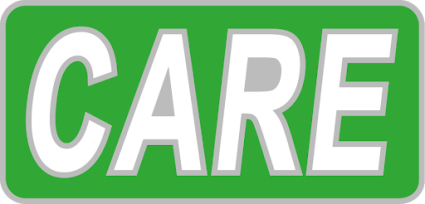 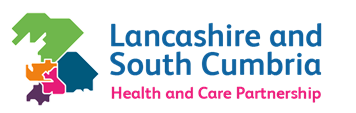 When to ask for help…
If you are experiencing high levels of distress.

If you are unable to focus at work or home, are unable to perform daily activities, make decisions, or have poor sleep over a long period.

If you have significantly increased or changed your use of substances this may include alcohol, fitness activities, food.

If those around you are very worried about you.

If you are worried about your ability to keep yourself safe.
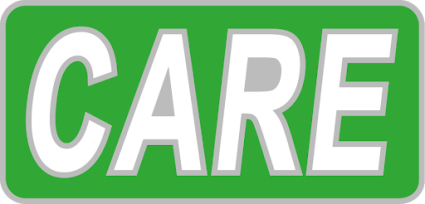 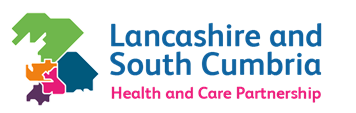 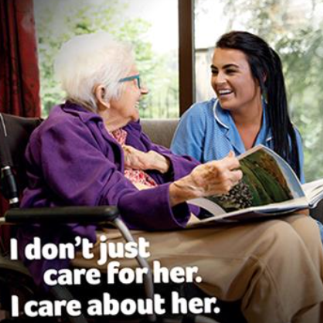 Wellbeing Resources
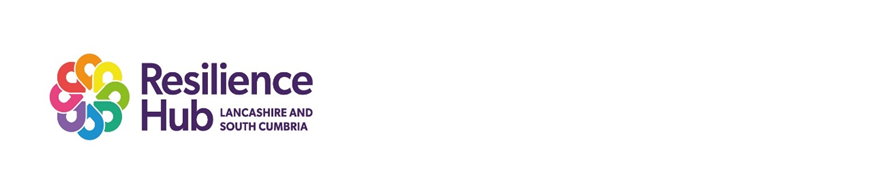 Welcome to the Lancashire and South Cumbria Resilience Hub - Resilience Hub (www.lscresiliencehub.nhs.uk)
The Lancashire & South Cumbria Resilience Hub has been set up to provide wellbeing support to all essential health and care workers (and their families) working in Lancashire & South Cumbria who have been affected by the coronavirus pandemic

The initial screening tool will take around 15 minutes to complete, and provides an opportunity for you to assess how you are managing. At the end of the screening questions, you will be able to refer yourself to the Resilience Hub so that you can speak with one of the team in more detail about how things are. They will be able to offer advice about additional support that might help – and how to access this

If you would prefer to speak to the Resilience Hub team directly, you can call  on 01772 520228 or email lschub@lscft.nhs.uk
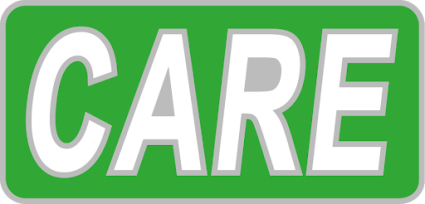 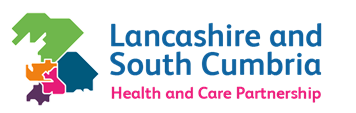 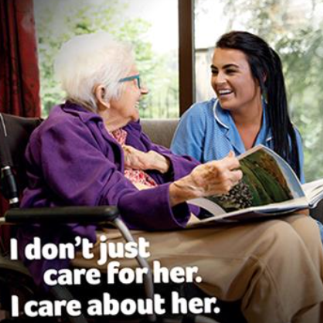 Wellbeing Resources
Mental Health Support This is the ‘Mental Health Support for Care Workers’ link offering 10 hours of free counselling from a qualified therapist working in a paid role in the UK Social Care Sector.  This is available to anyone working in social care to include residential care, domiciliary, supported living, day care and personal assistants.
https://www.thecareworkerscharity.org.uk/mental-wellbeing-and-health-support/

Skills for Care have a Wellbeing resource finder which can be found on the following link:
https://www.skillsforcare.org.uk/Leadership-management/managing-people/Wellbeing/Wellbeing-tool/Wellbeing-tool.aspx
Click the icons below to access the websites for more resources to support your health and wellbeing
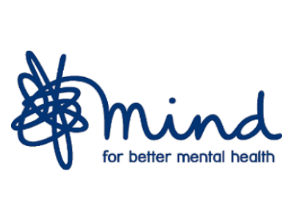 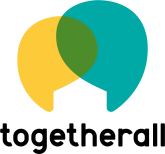 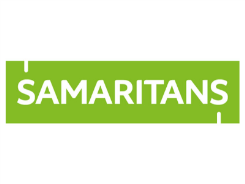 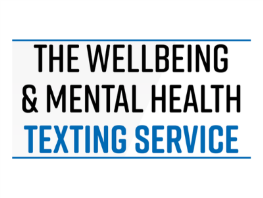 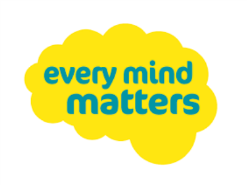 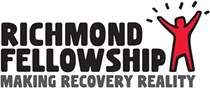 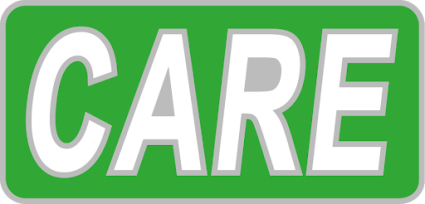 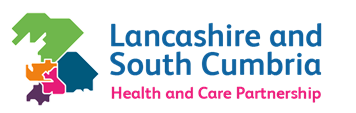 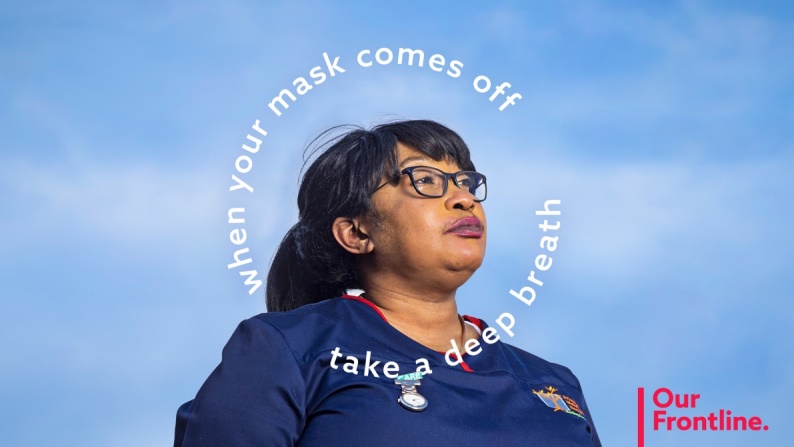 Our Frontline
https://www.mentalhealthatwork.org.uk/toolkit/ourfrontline-socialcare/

If you work in social care, talk with someone who gets it.

For free, confidential, emotional support:
Call 0300 303 4434 from 8am to 8pm, 7 days a week, for trauma and bereavement support from Just B
Text FRONTLINE to 85258
Or call 0800 069 6222 from 7am to 11pm if you’re in England, or 116 123 any time if you’re elsewhere in the UK, to talk to Samaritans
All in confidence with trained volunteers.
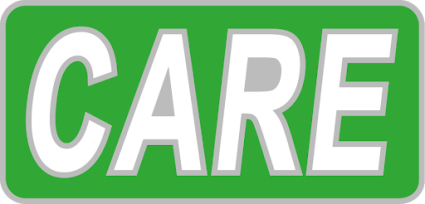 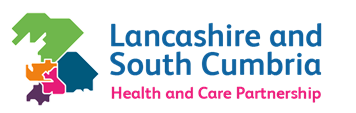 Bite size Wellbeing Resources
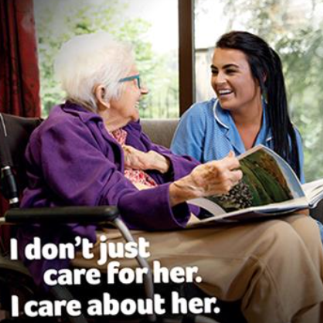 A chat show called ‘The Caring View’ has been created by care managers to voice their views 
every Tuesday night about the care issues that really matter: 
Mental Health and Wellbeing The Caring View, YouTube Channel (1 hour)https://www.youtube.com/watch?v=1ZElU7m0Vuk

Peer Support The Caring View, YouTube Channel (1 Hour)https://www.youtube.com/playlist?list=PLvEHev1UK7BLyE91k_BxjCr0sgZ8cAJR0

 Wellbeing Podcasts, Charlie Waller are hosting these on behalf of the Lancashire and South Cumbria Primary Care Training Hubs which are available to all colleagues across health and social care (10-15 mins each) Listen to them here:

https://www.lscthub.co.uk/the-health-wellbeing-podcast/
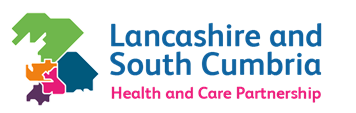 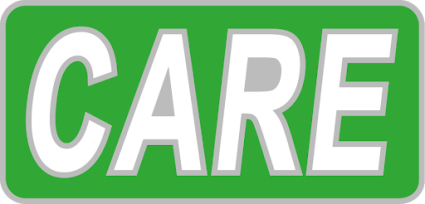 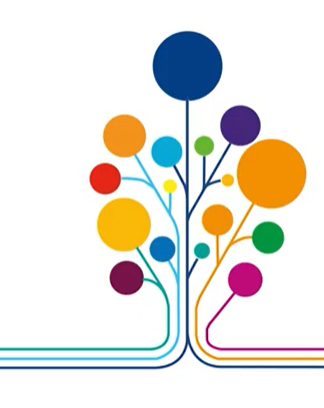 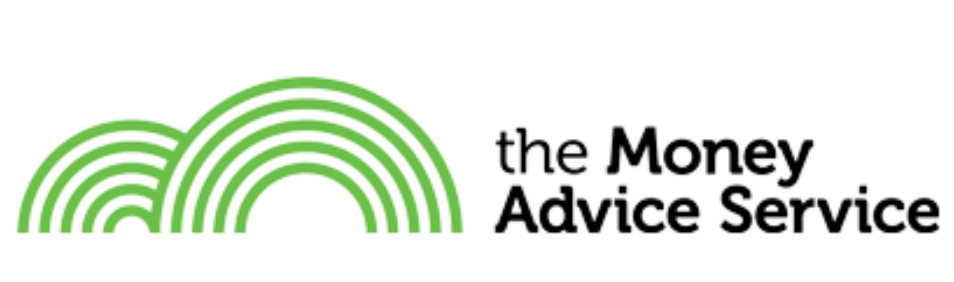 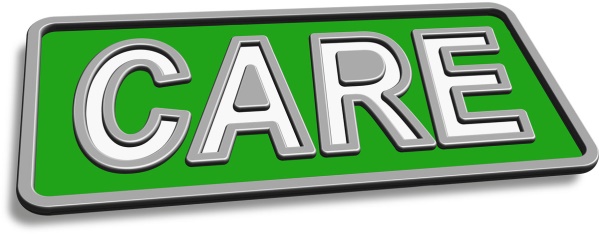 Financial Wellbeing support from the Money Advice Service
All health and social care staff can access:

Free, impartial and confidential money advice from Money Advice Service support line 
Online NHS and Money Advice Service resources
Web event recordings on financial wellbeing
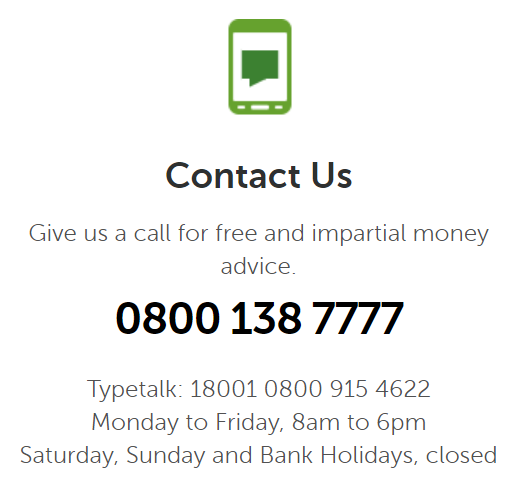 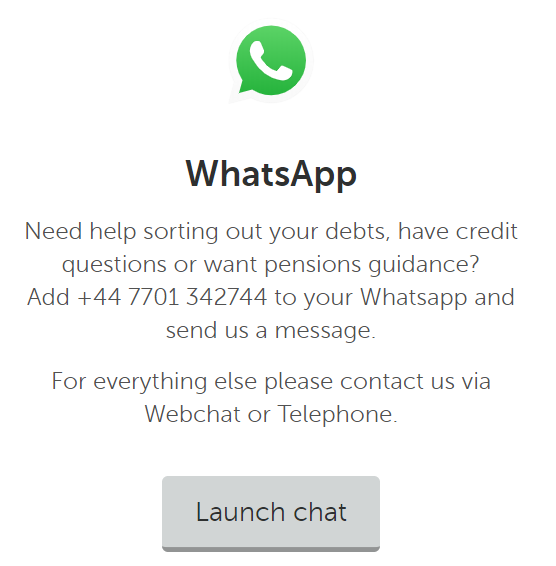 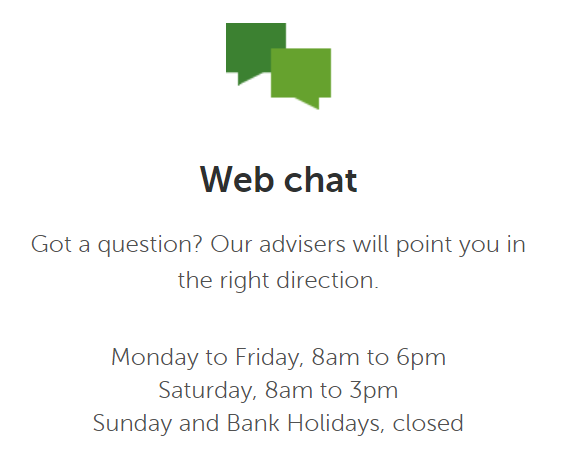 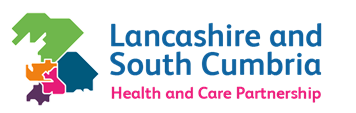 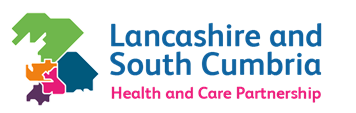 We welcome your feedback. Please tell us what you thought of this communication, and share any further wellbeing resources you would like to add to this guide
Please email:
Liz Williams e.williams18@nhs.net